102-5歷史人物分析入門
健行科技大學通識教育中心
邵承芬老師
課程目標
台灣四百年移民史中
歷史/經濟/社會/文化等發展影響深遠的重要人物
這些跨越族群的人物史實
造就了多元文化的台灣
從訪談祖父母輩、地方耆老、史蹟…對歷史事件/其他族群
交互理解
多元認同
經營特色
協同教學
TA輔助
課堂互動
作業管理
專屬網站
http://sites.powercam.cc/class/ge05
課程主軸
以人物貫穿整學期
老師→歷史人物
同學→親朋故舊→祖父母或外祖父母
呈現方式
訪談稿→期中→WORD
心得分享→期末
經營模式
咖啡圓桌論壇
小組腦力激盪
互相觀摩學習
影音輔助教學
預期學習效能
從對自我的了解
關懷家人
從對家庭的了解
關懷他人
從對歷史的了解
關懷社會與國家
成績評量
期中家庭訪談佔20%
對象→自己的父祖輩
字數→A4二頁(12號字體；單行間距)
一張有故事的照片10%
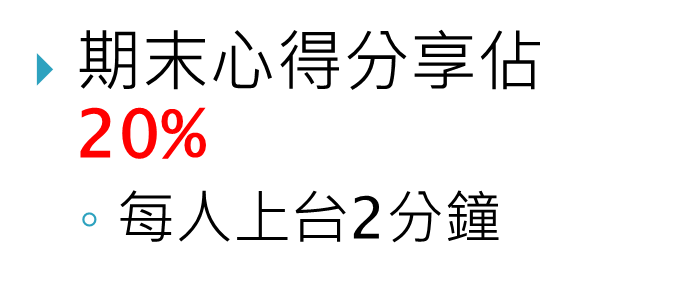 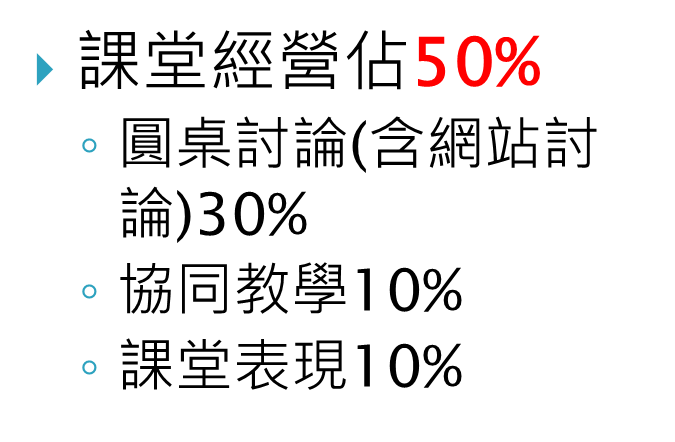 有故事的照片範例
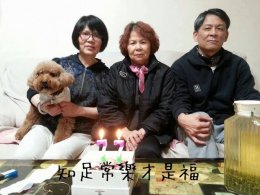 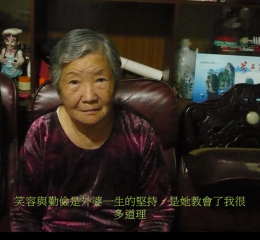 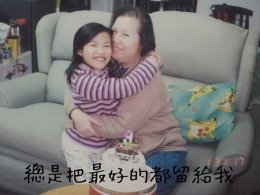 課程的附加價值
除了知識的累積外
團隊合作→職場的必要訓練
自我的探索→自知方可知人
自我的肯定→激發自己的潛能；有為者亦若是
課程八大單元-1
荷據時期的海上經貿霸主
政商關係良好，您猜猜我是誰？
清代台灣首任巡撫
近代化之父？
大稻埕的富豪
足與郭台銘抗衡
台灣水利之父
讓鹽鹹地變良田
課程八大單元-2
台灣首位醫學博士
現代禁藥檢驗法的老祖宗
台語歌謠之父
四月望雨的作者
台灣第一位女醫師
從穩婆到產婆
政治人物的典範
永遠身先士卒的政治家
課程單元
日本人
安徽人
福建廈門人
八田與一
李春生
劉銘傳
台北淡水人
福建泉州人
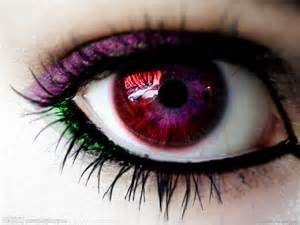 杜聰明
鄭芝龍
透過凝視著他們的作為
如何再現出你我的認同
台北艋舺人
山東人
蔡阿信
孫運璿
鄧雨賢
龍潭客家人
12
期中家庭訪談說明(佔20%)
採訪(回憶)自己的祖父母/外祖父母其中一位即可
採訪主軸
他們的成長史
他們的奮鬥史
他們的戀愛史
他們的價值觀
回憶過往的點滴
成果展現(07/14)
A4二頁(含一張有故事的照片)
成績由父母親考核
期中作業成績考核方式
繳交後
作文字潤飾
脈絡整理
附上一封老師給家長的信
隔週帶回家給父母打成績
必須要有評語
分數以100為基準
請簽名
請進行分組
每六人一組
分組後小組自行命名
金木水火土
仁義禮智信
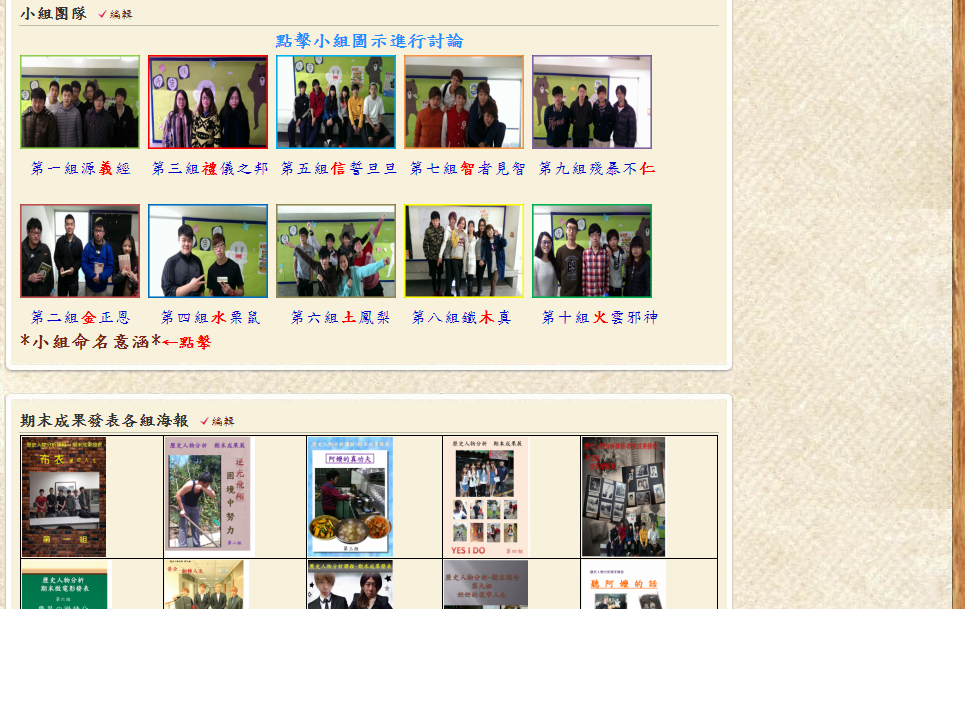